Cosa significa “Debate”
Vincenza Barlocco, Diana Collu - Rete We Debate
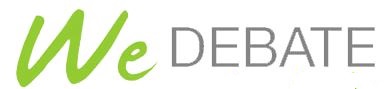 Le parole chiave – 1
Affrontare emozioni
Cambiamento
Aumentare la sicurezza
Maturità
Fiducia
Saper argomentare
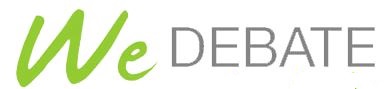 Le parole chiave – 2
Insegnare a FARE…
Oltre che SAPERE…
Costruire l’apprendimento
In modo cooperativo
Gestire le fonti
Parlare in pubblico
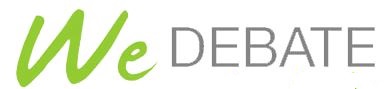 Ragionamento
Sostenere un’idea richiede la capacità di saperla argomentare, costruendo nessi logici di causa ed effetto
Quindi dibattere richiede logica e la sviluppa inevitabilmente
E’ quindi una vera palestra di pensiero
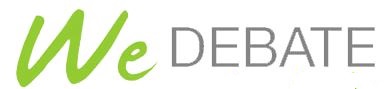 La Rete WeDebate
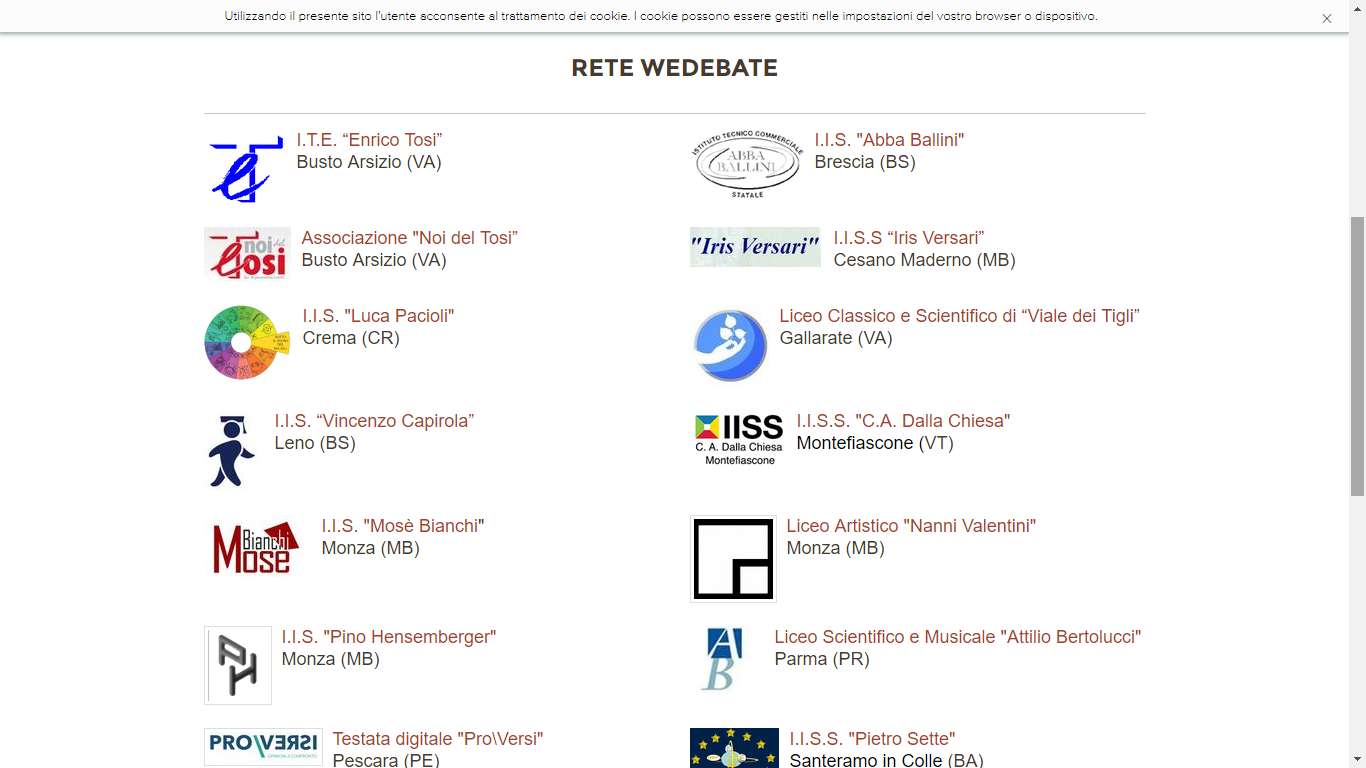 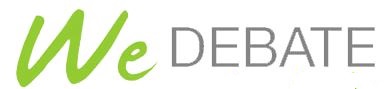 La Rete WeDebate
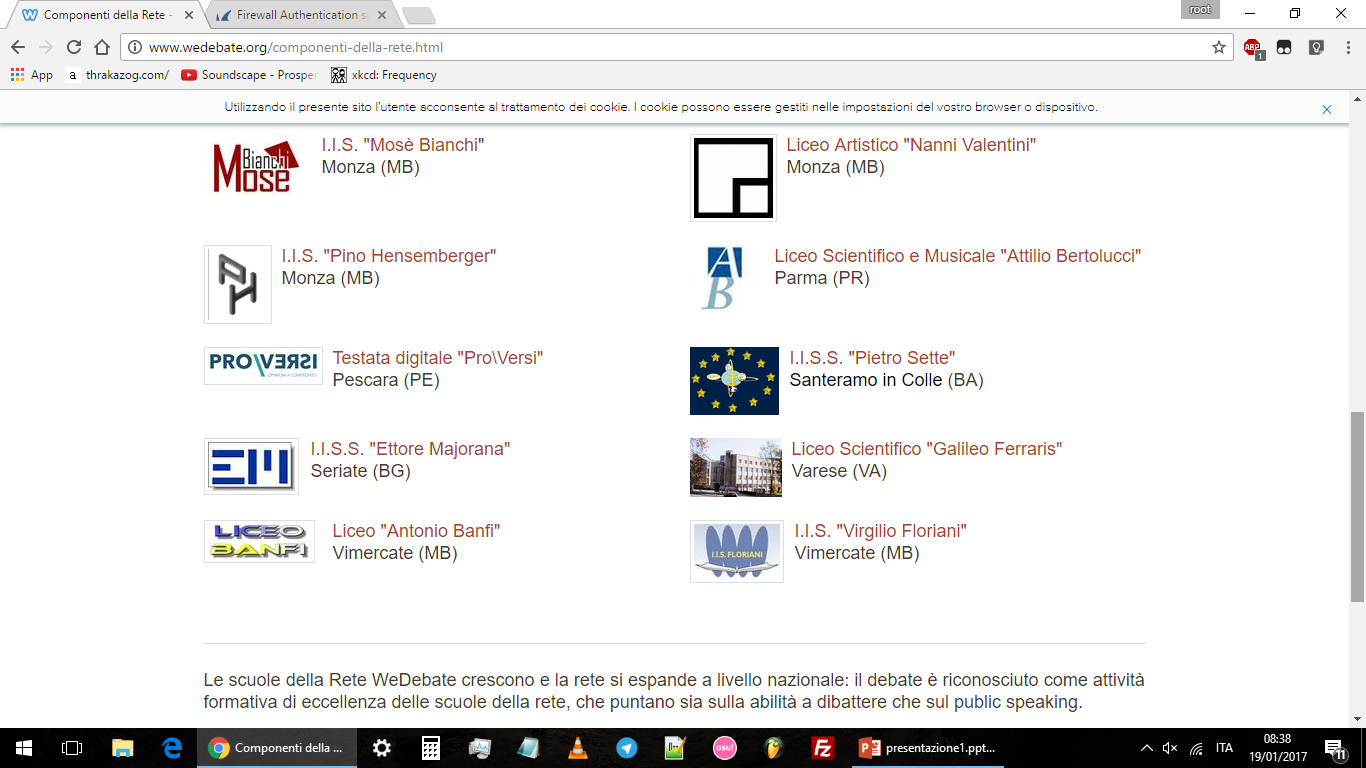 La rete è in continua crescita e quindi l’elenco delle istituzioni in rete viene via via aggiornato sul sito della rete www.wedebate.org .
L’I.I.S. Italo Calvino sta predisponendo la sua iscrizione a questa Rete
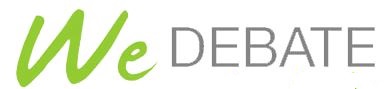 Le regole del Debate – 1
Un dibattito è una discussione formale, e non libera, nella quale due squadre (composte ciascuna di due o tre studenti) sostengono e controbattono un’affermazione data, ponendosi in un campo (PRO) o nell’altro (CONTRO): è un’attività degli studenti, che essi gestiscono con autonomia, in relazione alla fascia d’età.
In un dibattito la domanda attorno alla quale si ragiona è chiusa e richiede di schierarsi apertamente o per il SI’  o per il NO.
E’ prevista inoltre la presenza di un moderatore (è bene che sia uno studente), che non prende parte al dibattito stesso e di un garante del tempo prestabilito degli interventi. Le due figure possono coincidere.
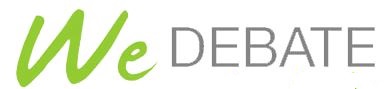 Le regole del Debate – 2
Il docente (sostanzialmente un coach della squadra) interviene il meno possibile nelle attività di preparazione degli studenti (in relazione all’età degli studenti), che devono trovare la propria strada autonomamente, per documentarsi,  suddividersi i compiti, prevedere una strategia di interventi, formarsi un’opinione (non necessariamente la propria) e difenderla.
Caratteristica essenziale del dibattito, infatti, è la possibilità di essere chiamati a difendere opinioni in contrasto rispetto a quanto si pensa effettivamente, chiedendo quindi allo studente una forma di flessibilità mentale e di apertura alle altrui visioni tanto più necessaria in tempi di rigidità e di aprioristica difesa ad oltranza delle proprie posizioni.
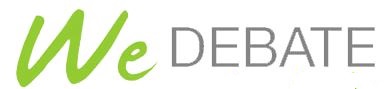 Le regole del Debate – 3
Un serio approccio critico costituisce infatti la carta in più di chi intende dibattere con successo: non è possibile, infatti, tirar conclusioni e formulare giudizi, se prima non si è fatta la fatica dell’osservazione e dell’analisi, poichè la presenza della squadra di contraddittori, obbliga sempre a motivare le proprie opinioni 
Un dibattito non è una discussione libera. In una discussione, infatti, si coltiva una conversazione senza precise regole, allo scopo di rispondere ad una domanda aperta. E’, invece, una discussione governata da regole ben precise, alle quali è necessario attenersi, se si vuole riportare un esito positivo nel dibattito.
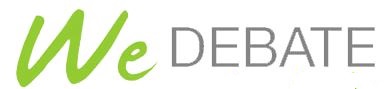 Il codice del debater – 1
Sono un debater
Cercherò di essere degno di questo ruolo osservando il codice del debater
Nei miei confronti
 Farò ricerche sul mio topic e saprò sempre ciò di cui sto parlando 
 Rispettero l’oggetto del mio debate 
 Sceglierò la strada della persuasione e non della coercizione e violenza  
 Imparerò dalla vittoria e specialmente dalla sconfitta 
 Sarò un vincitore generoso e un gentile perdente 
 Ricorderò e rispetterò il luogo da cui provengo, anche se ora sono cittadino del mondo 
 Sarò critico nei miei confronti come lo sono nei confronti degli altri
 Mi impegnerò a vedere me stesso negli altri 
 Nel debate userò le migliori argomentazioni che possano supportare la mia posizione
 Nella vita userò le migliori argomentazioni per determinare in quale posizione mi trovo
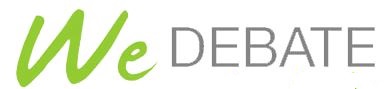 Il codice del debater – 2
Nei confronti degli altri
 Rispetterò il loro diritto di liberta di parola ed espressione anche se non sono d’accordo 
 Rispettero i miei partner, oppositori, giudici, coaches e ufficiali di gara 
 Sarò onesto circa le mie argomentazioni e su quelle degli altri 
 Aiuterò i soggetti più deboli, sia che io sia uno studente, sia che sia un docente 
 Nella vita sosterrò i bisognosi  

Alfred Snider